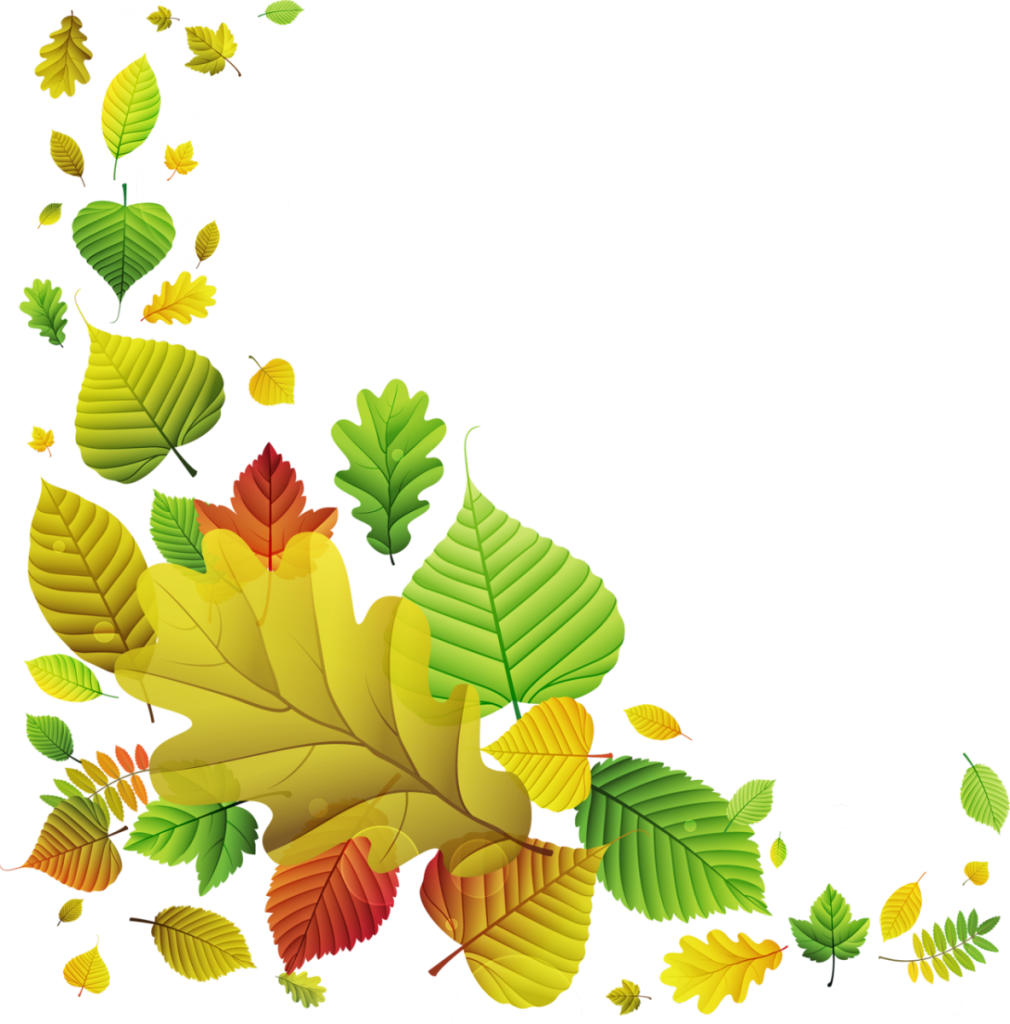 Выставка творческих работ«Дары осени»
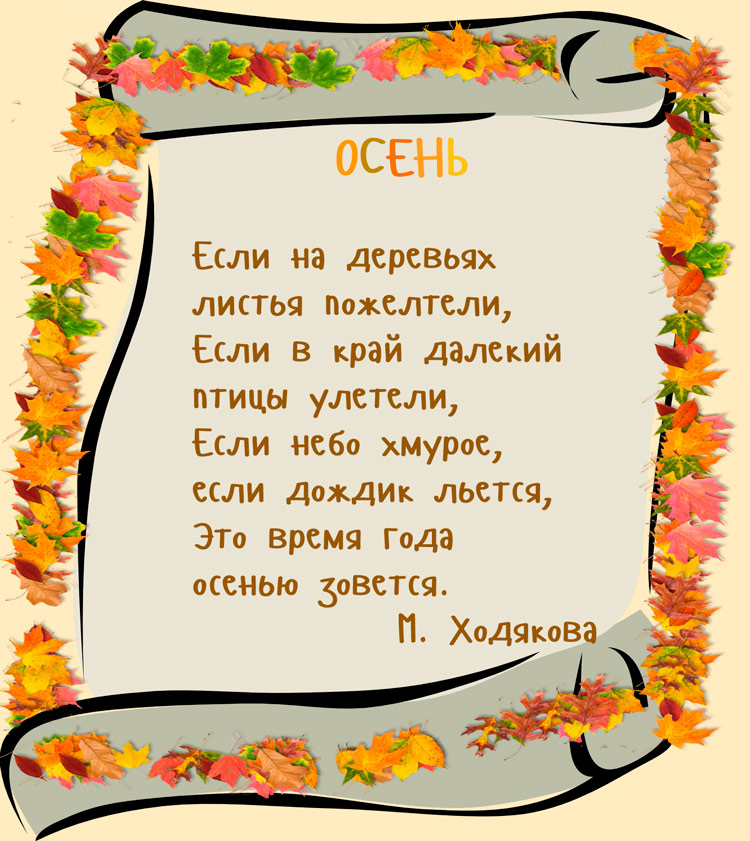 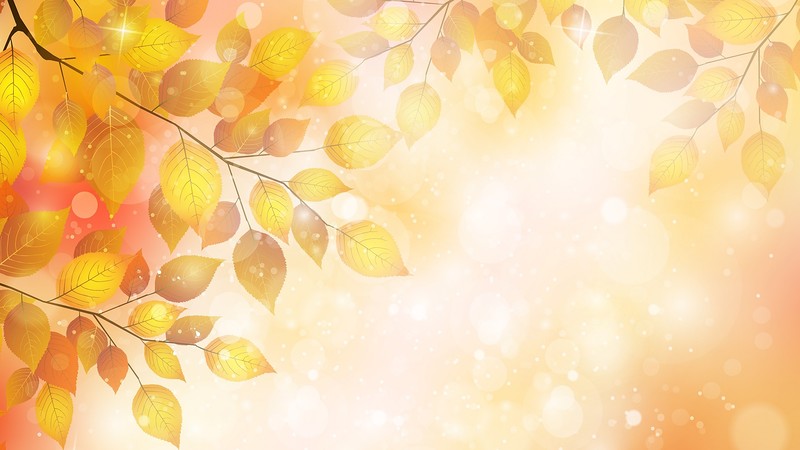 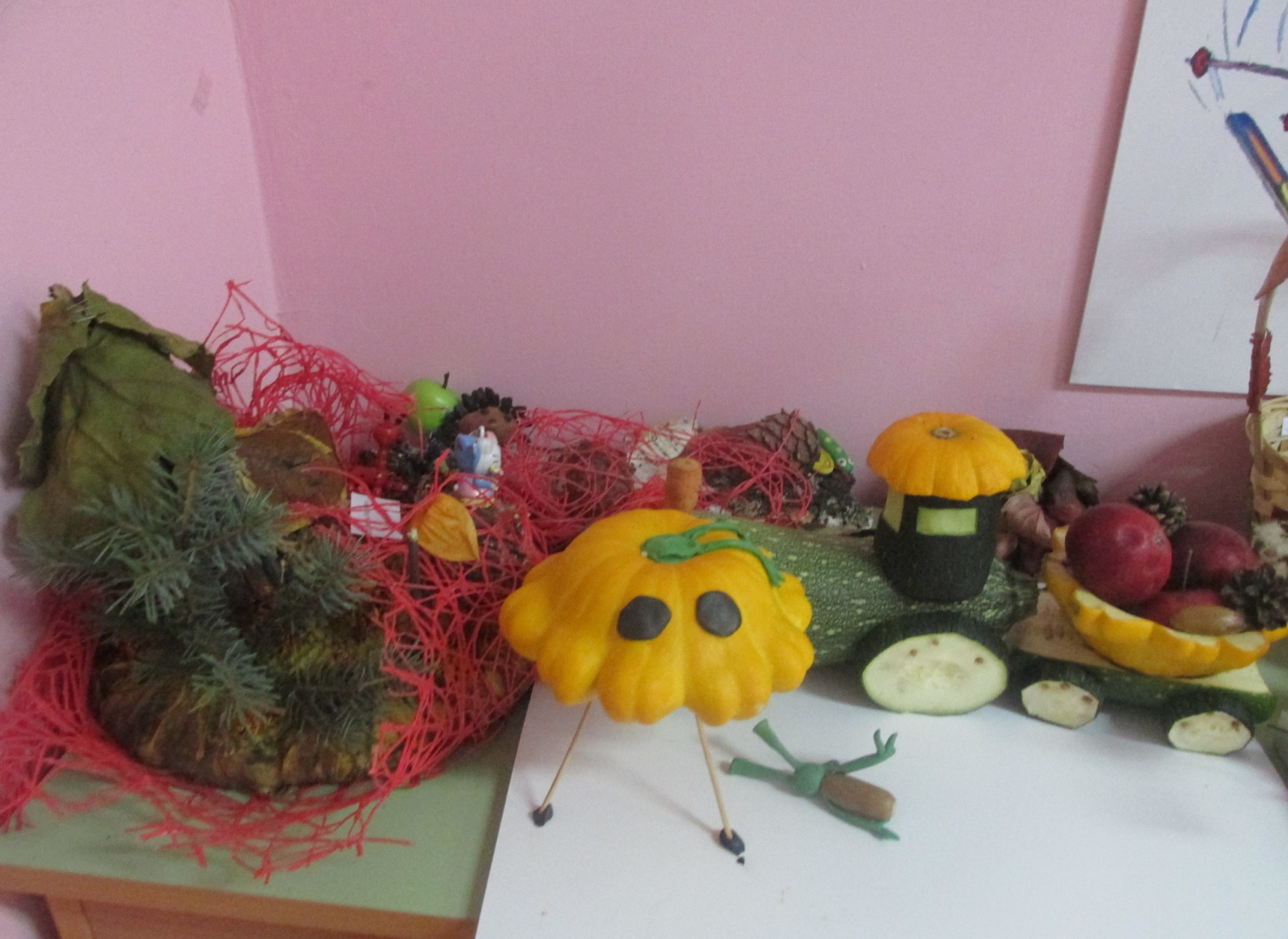 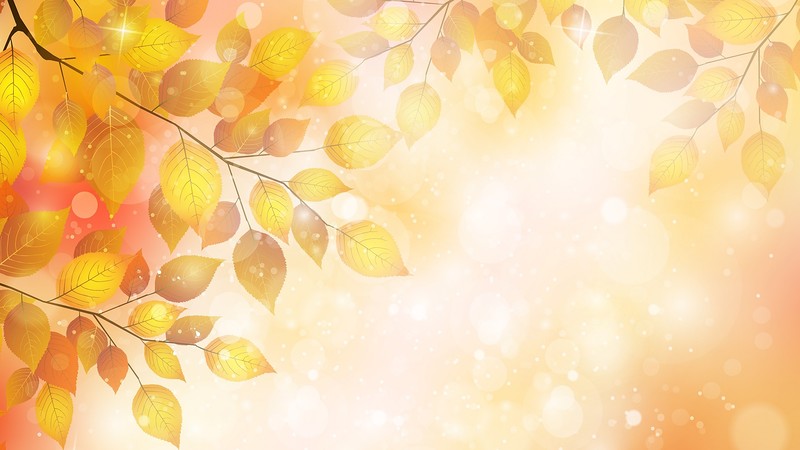 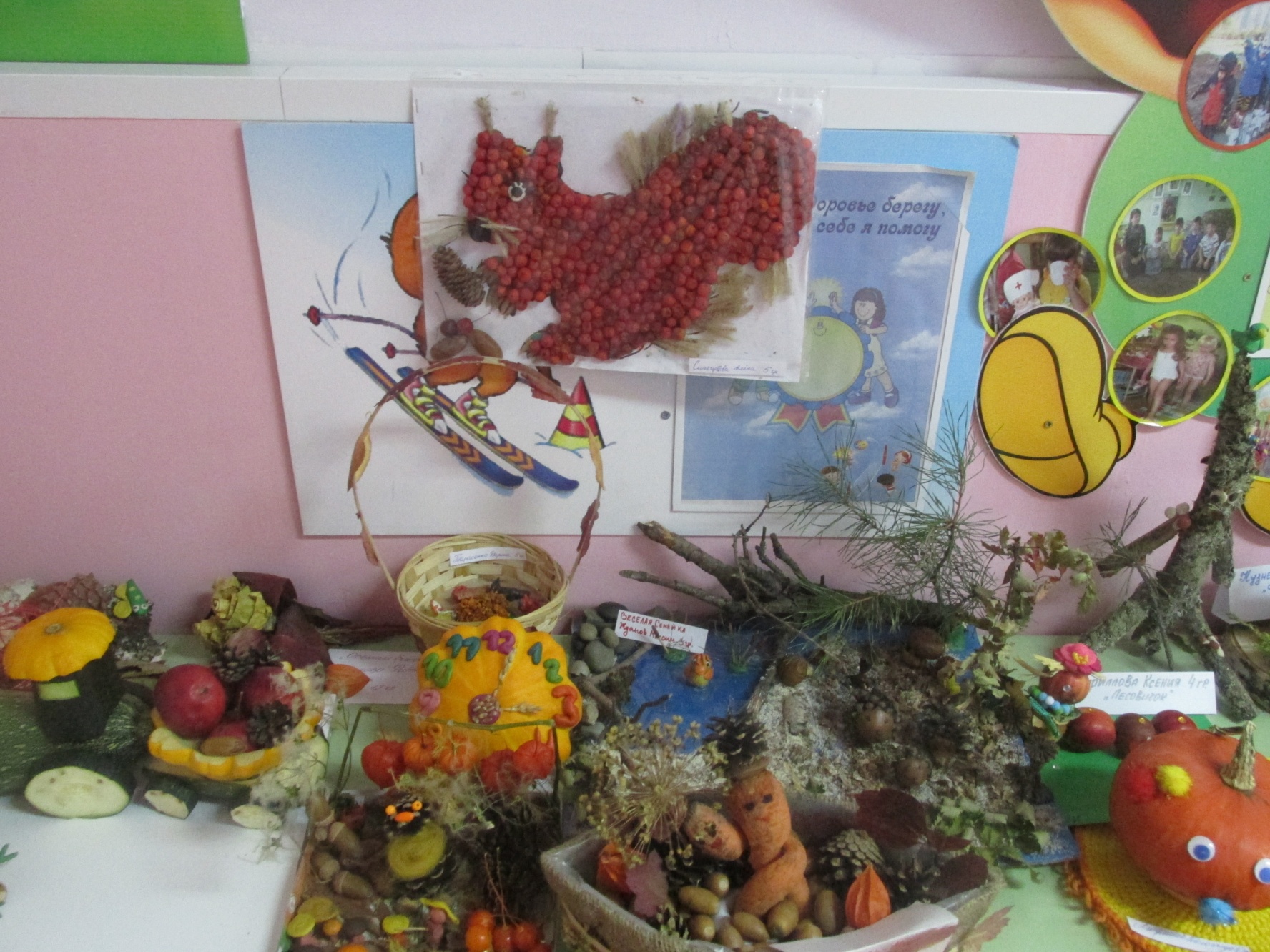 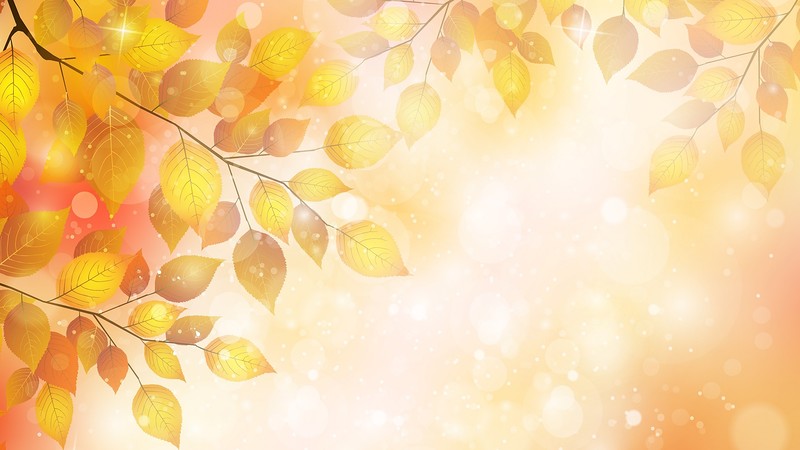 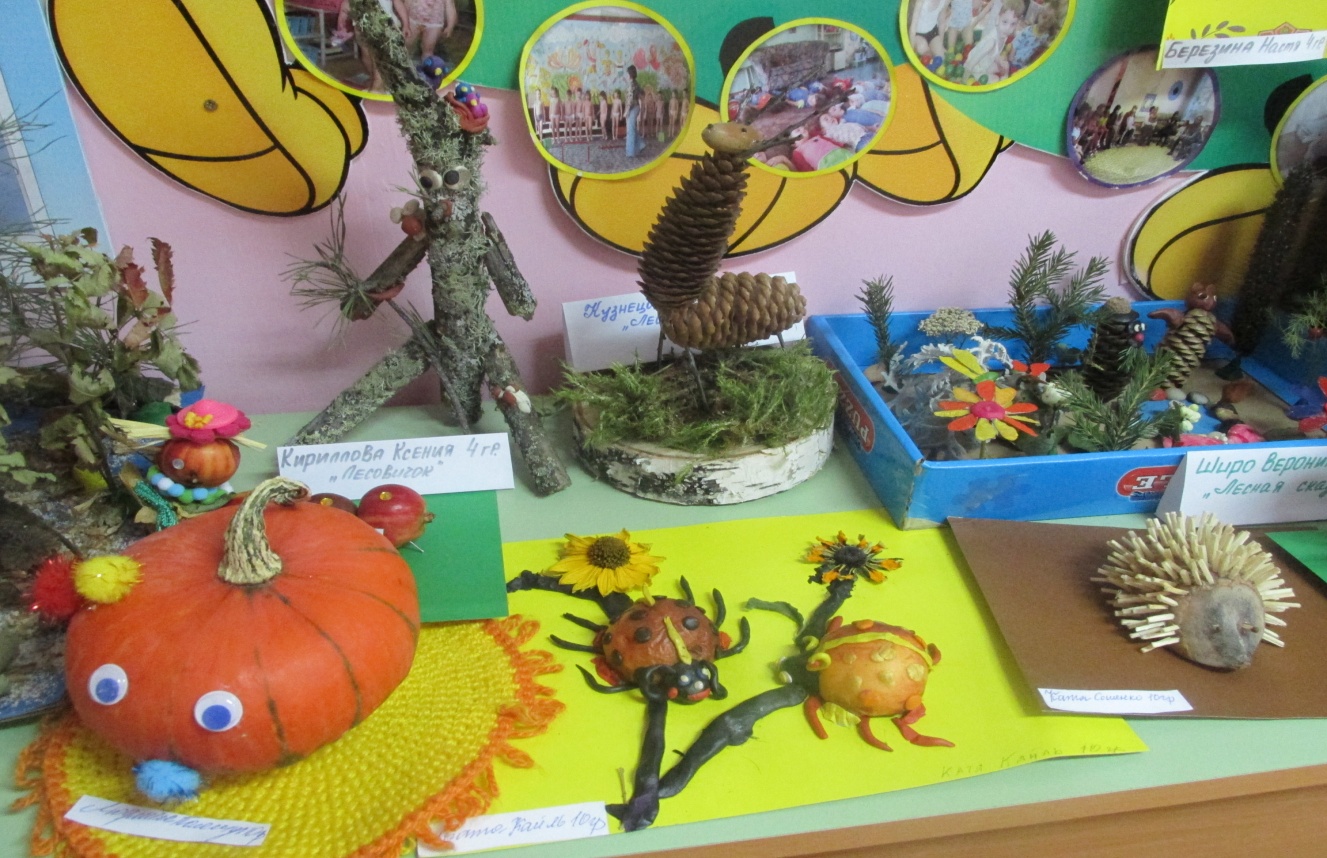 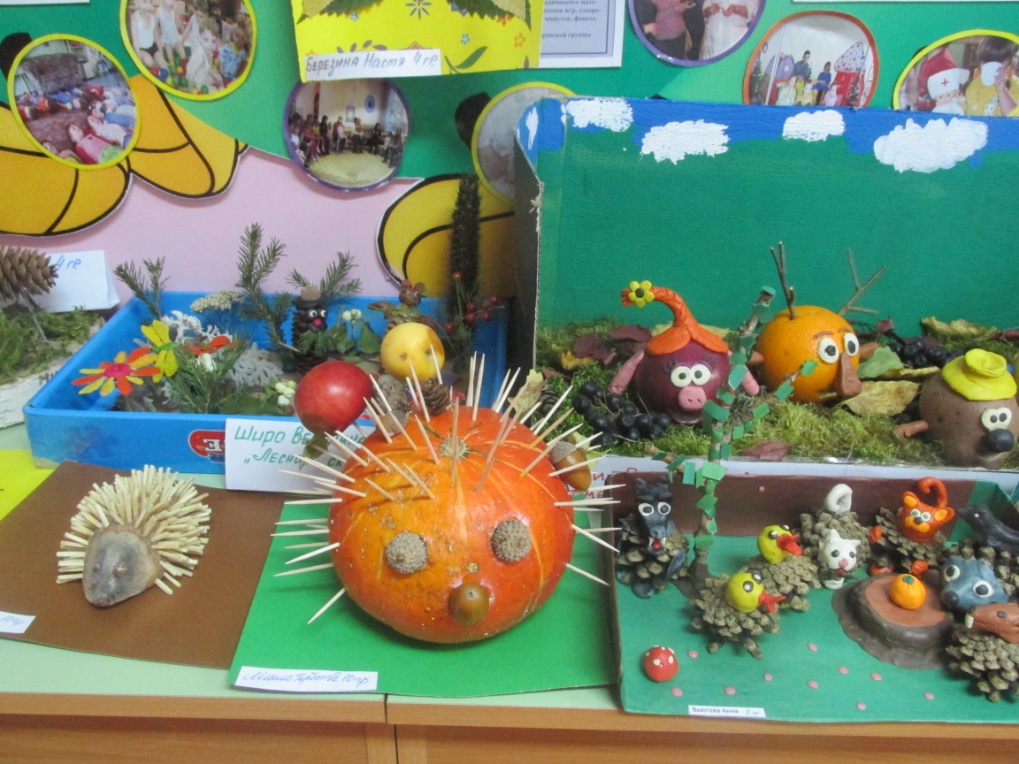 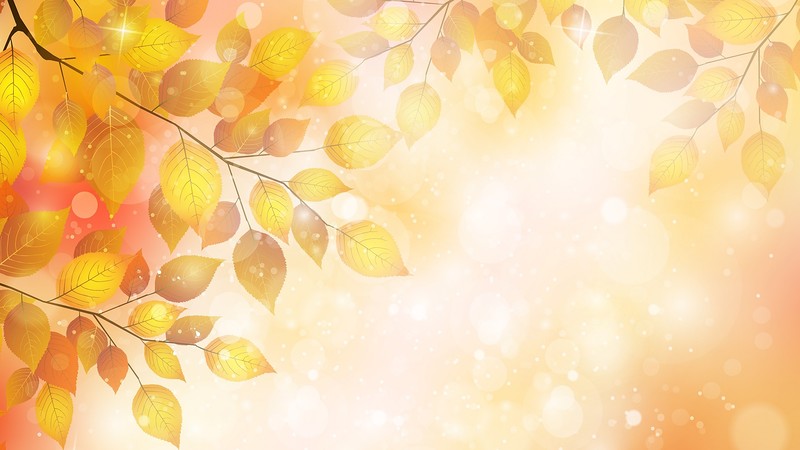 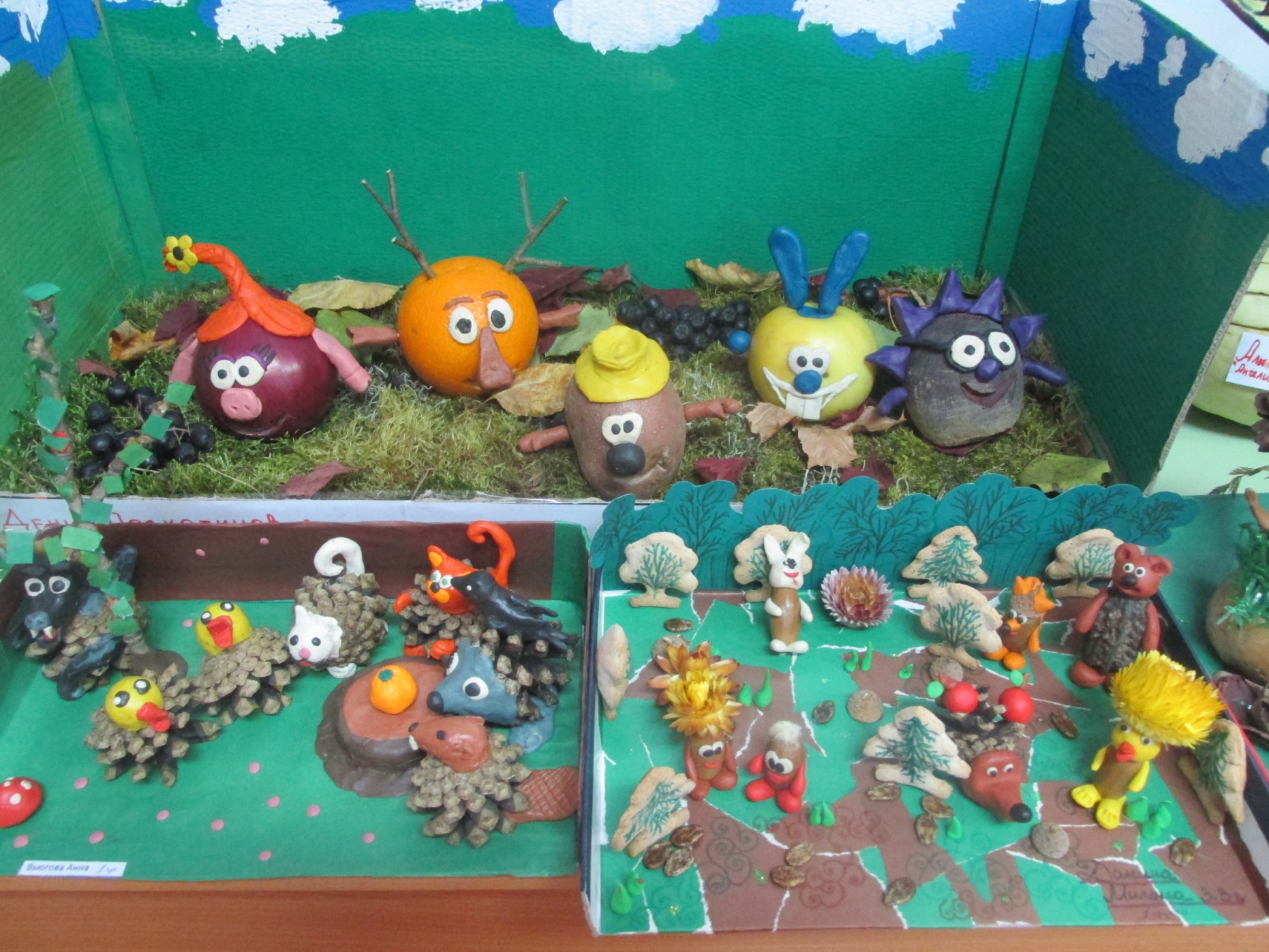 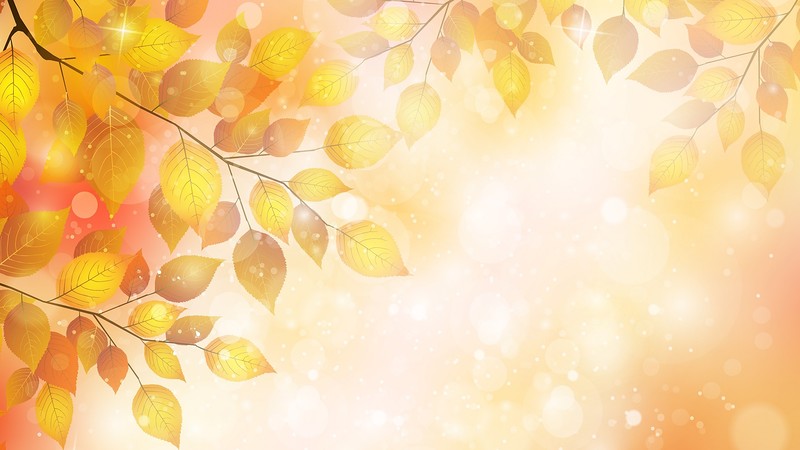 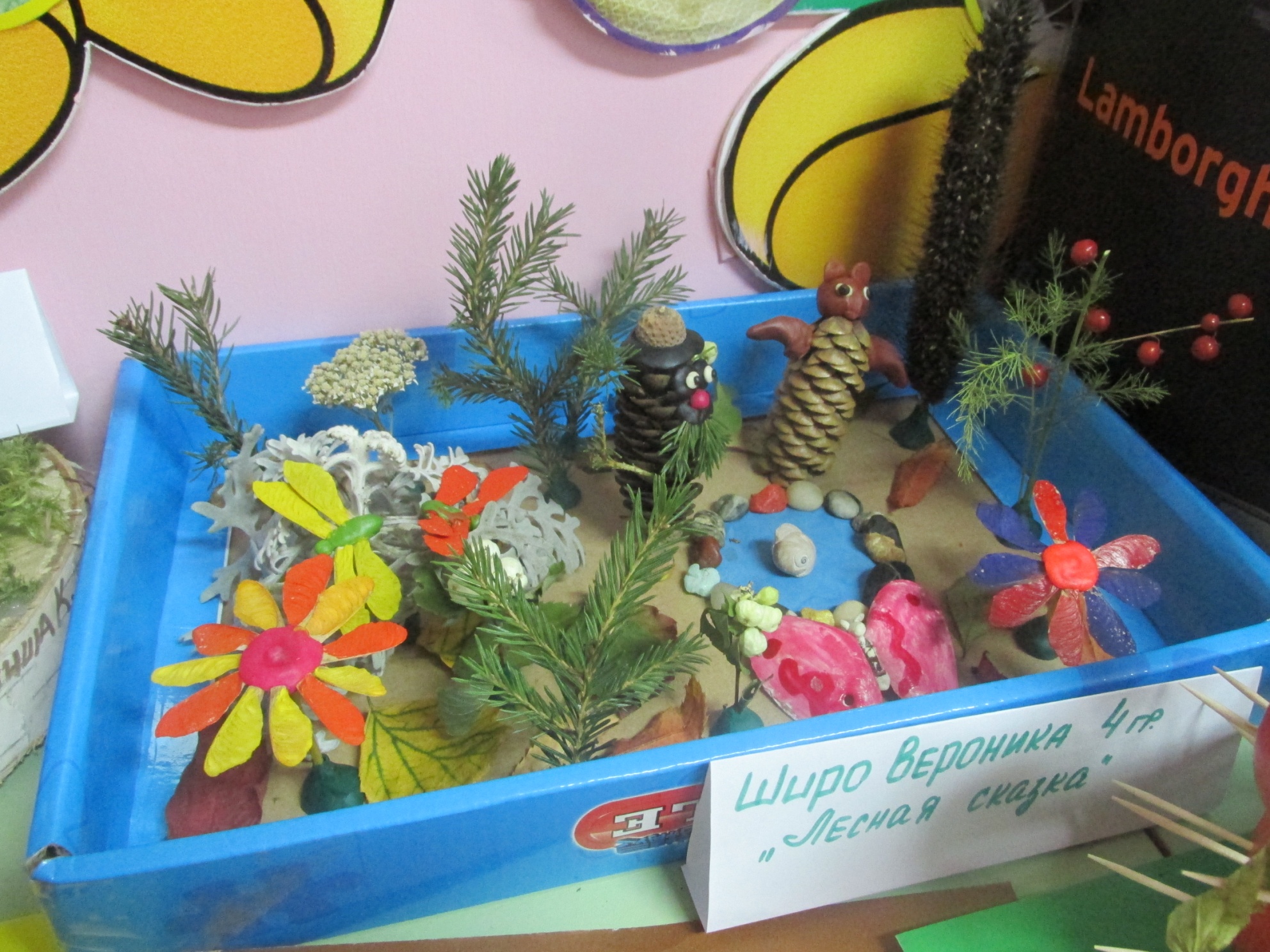 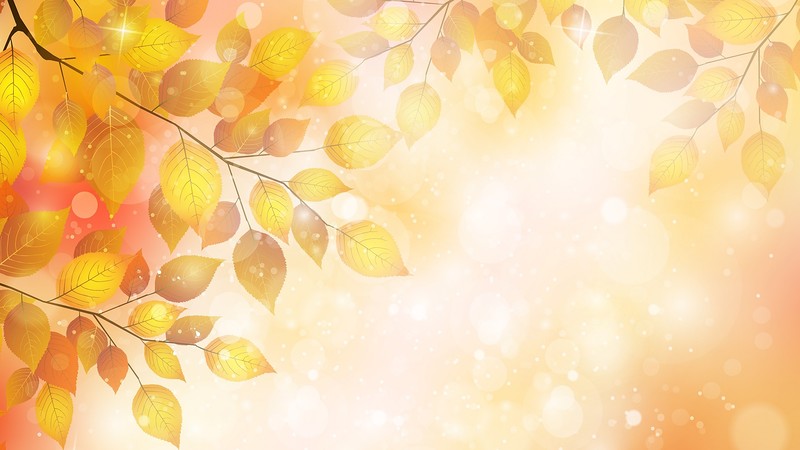 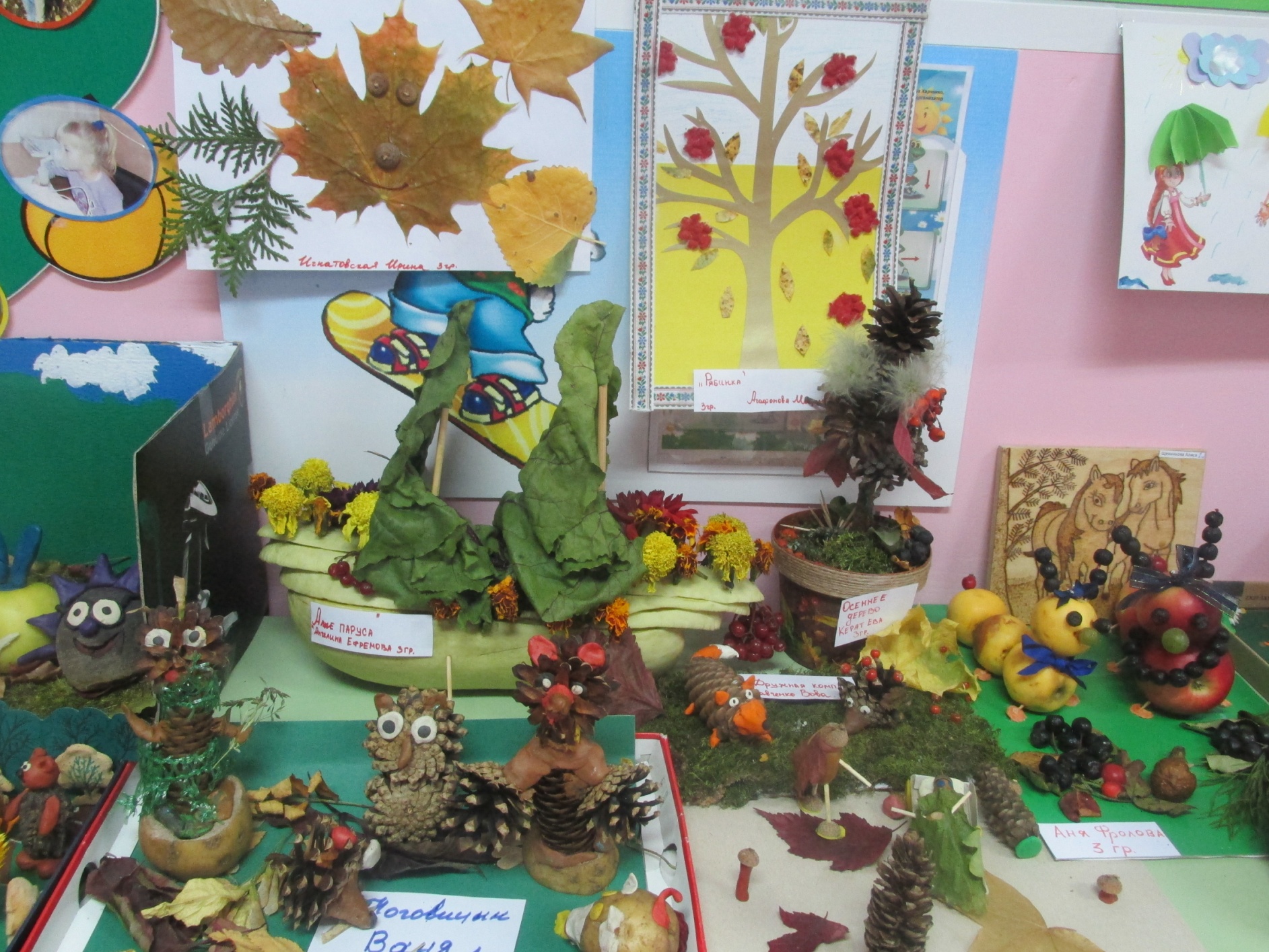 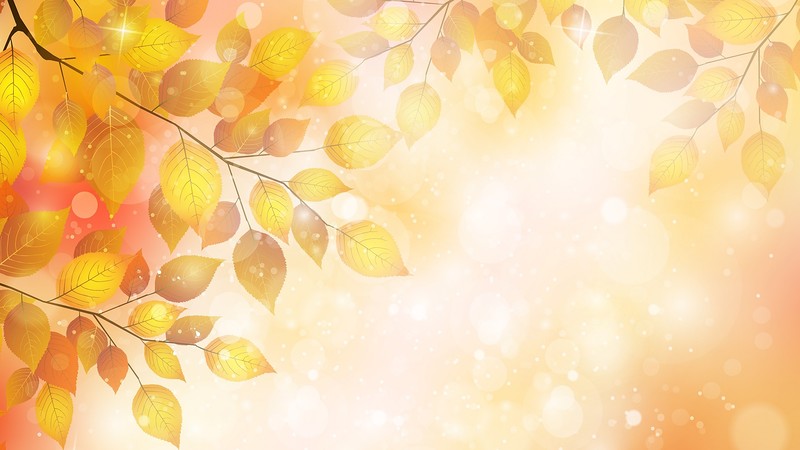 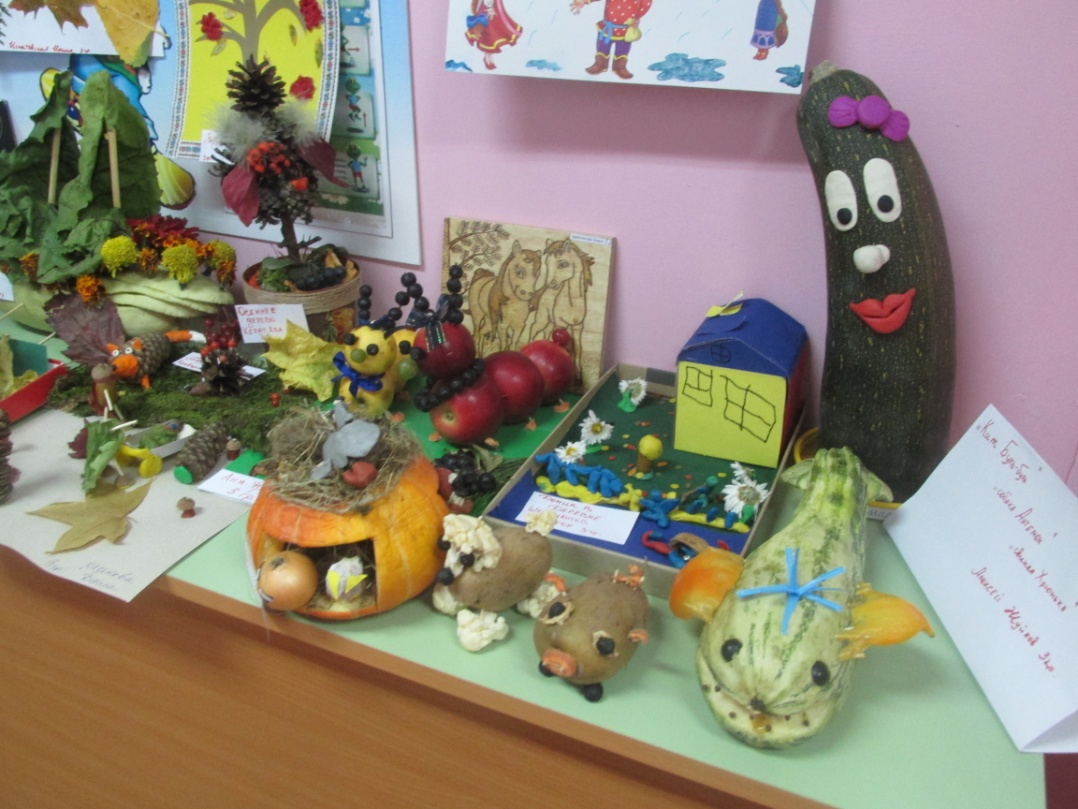 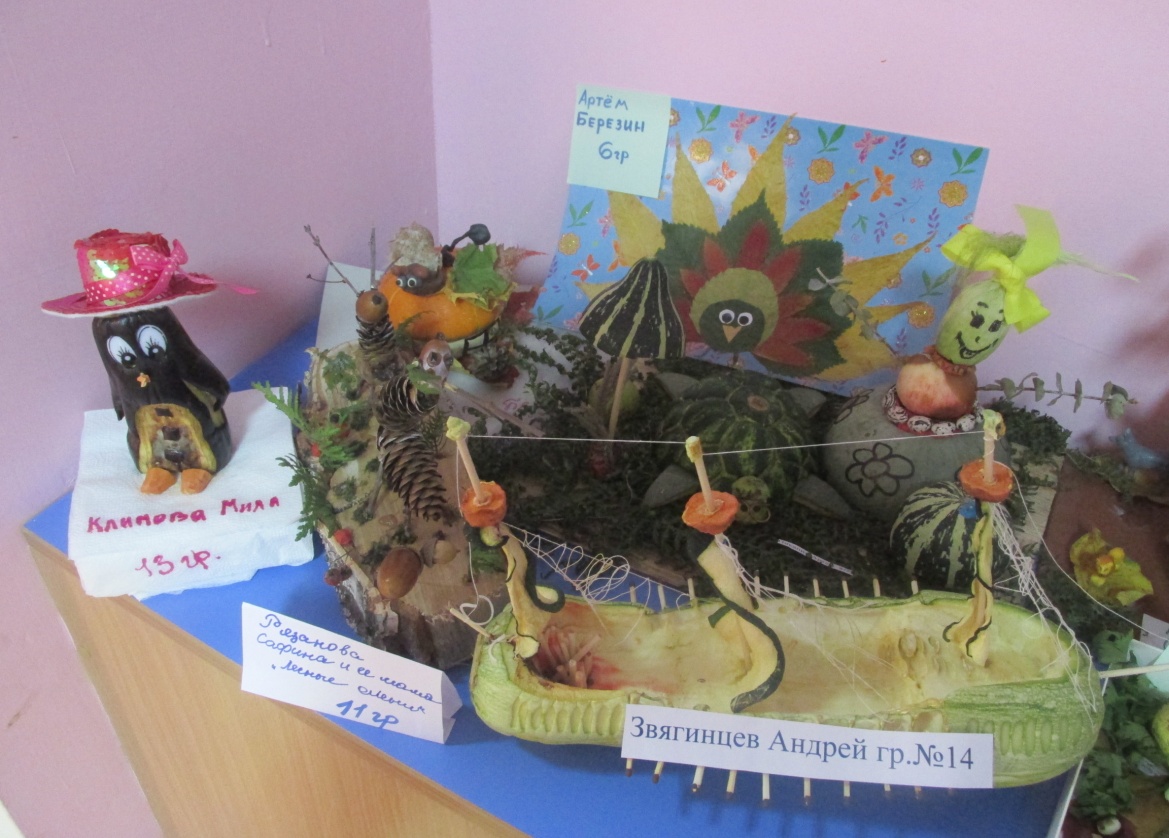 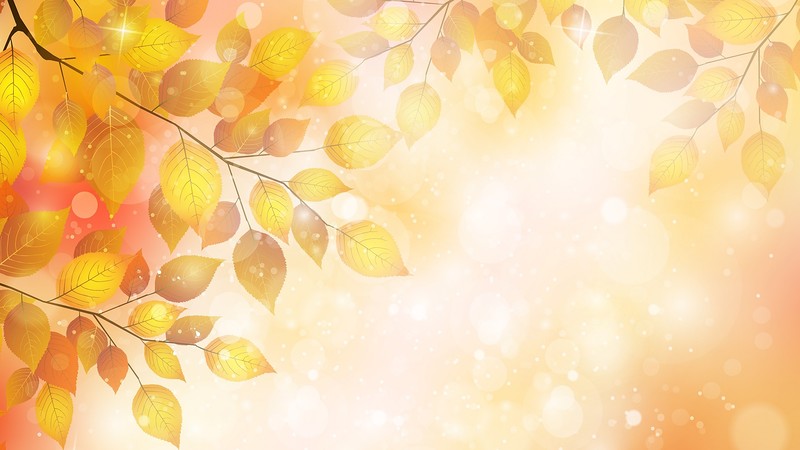 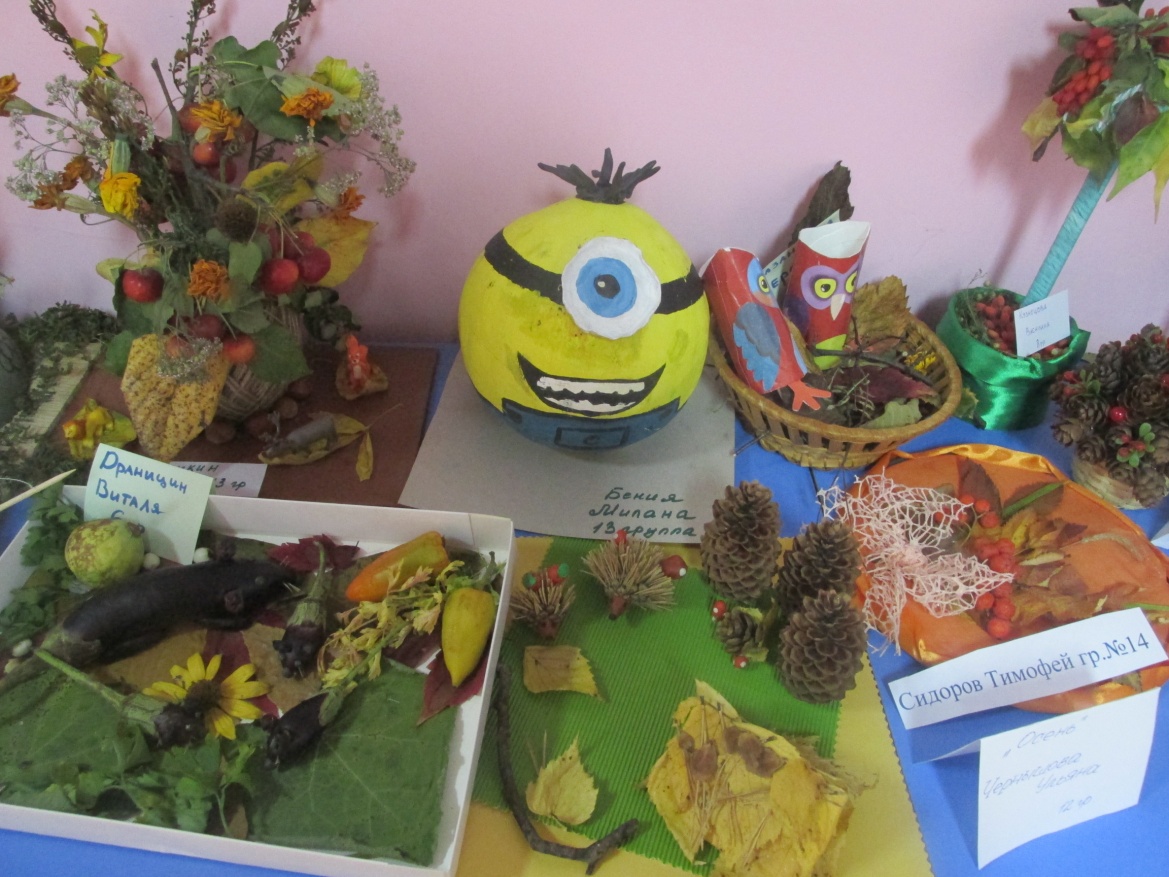 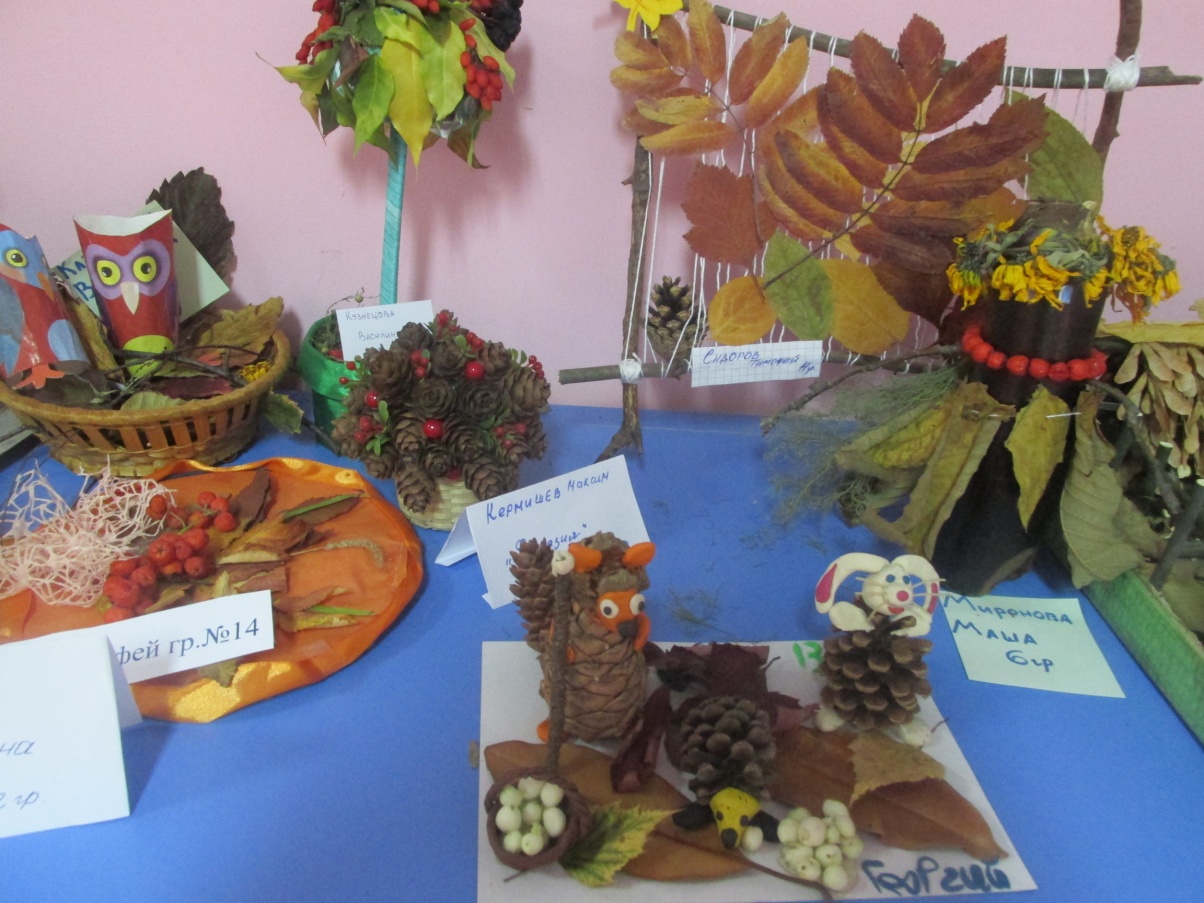 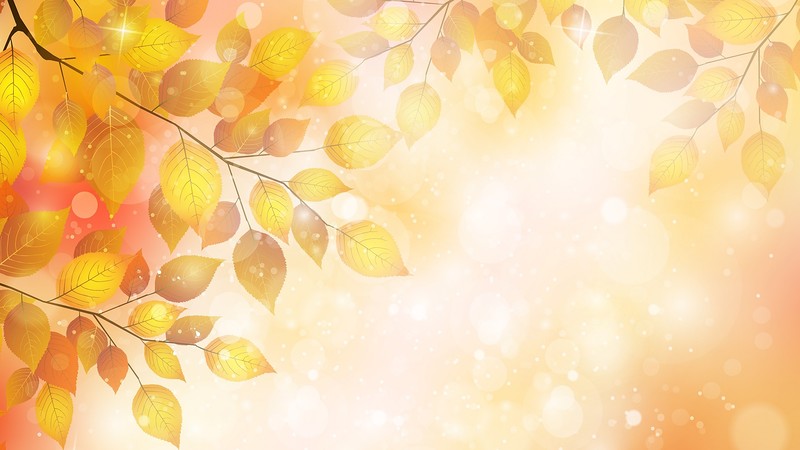 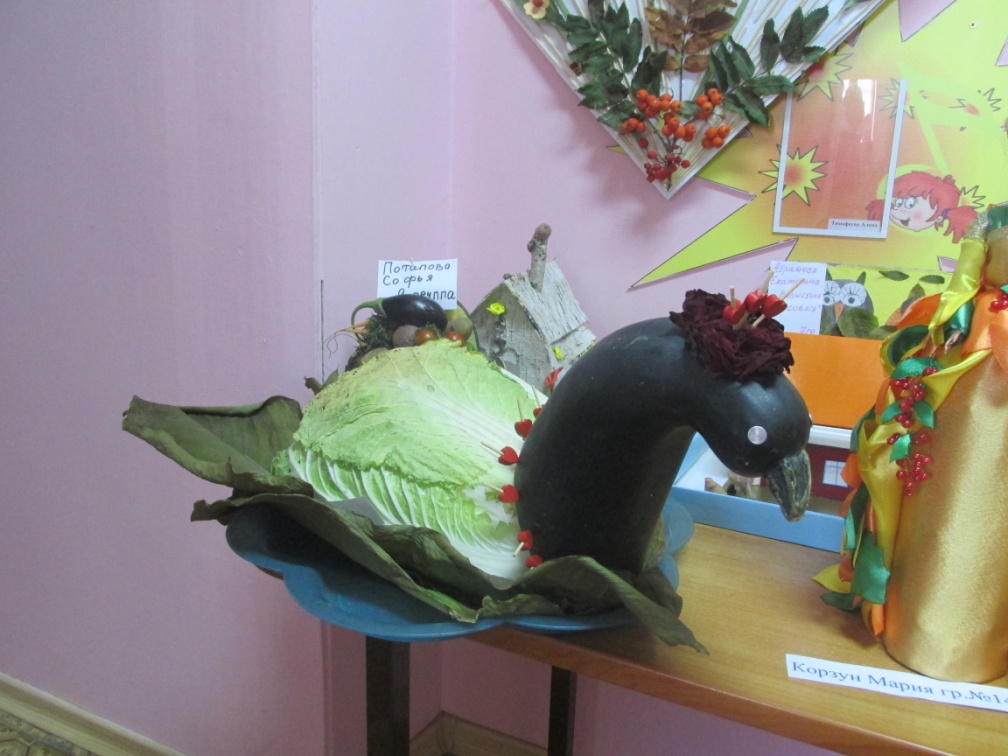 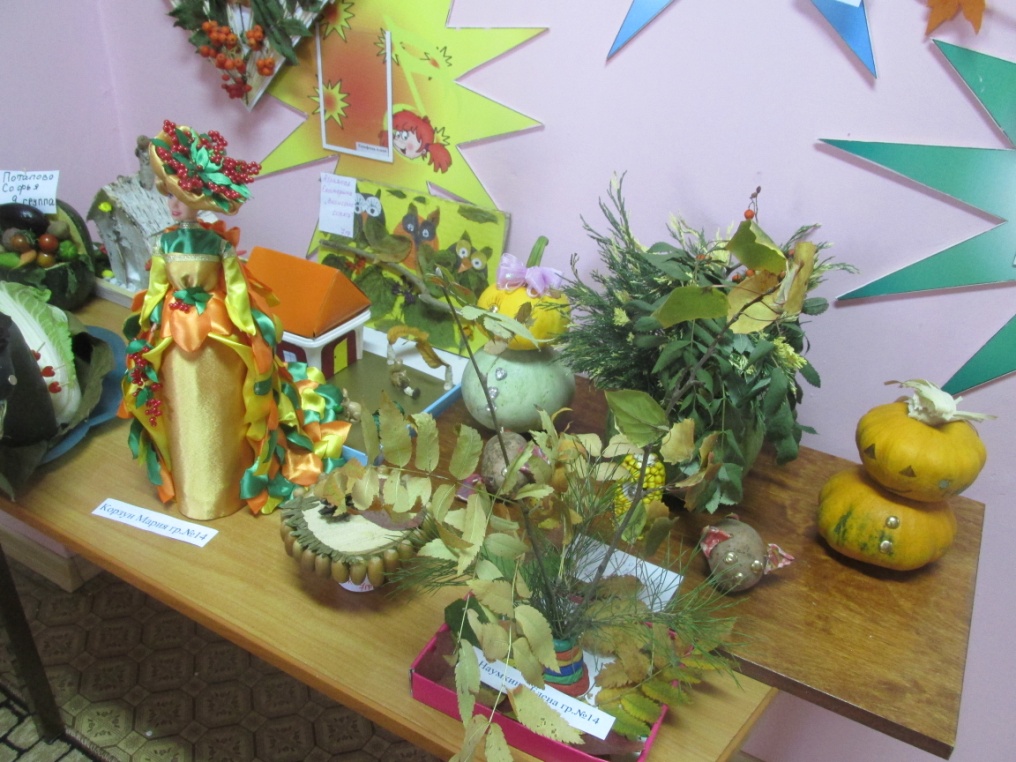 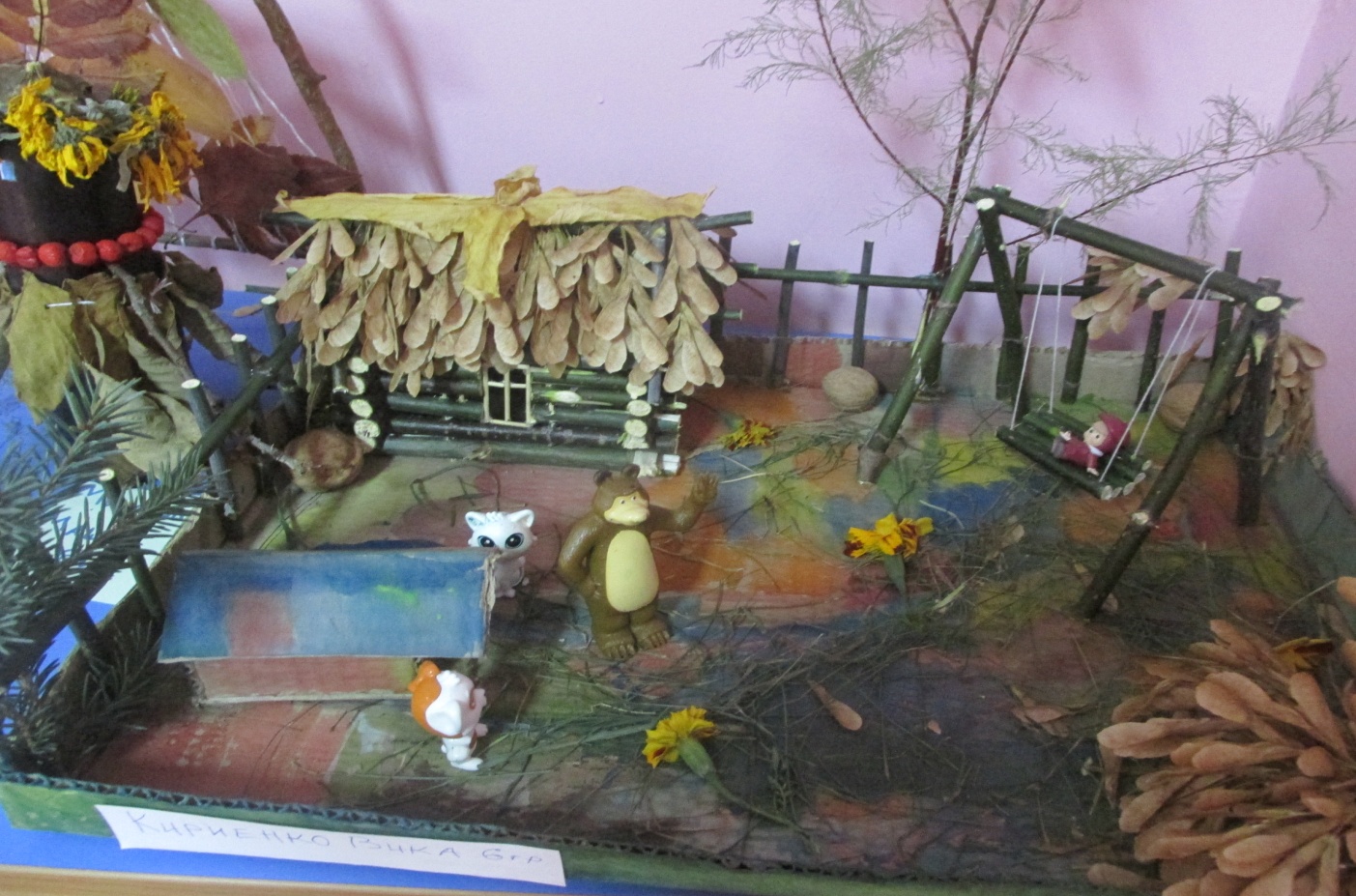 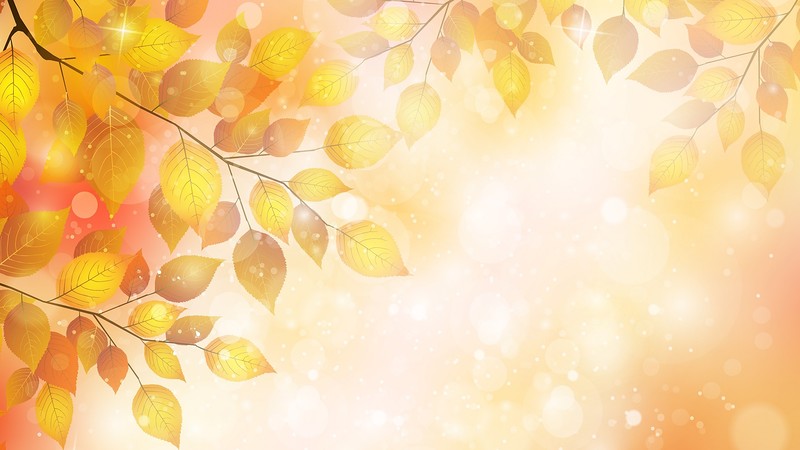 Спасибо за внимание!!!